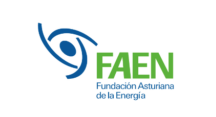 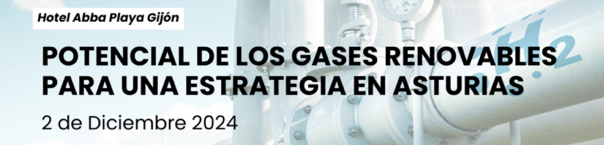 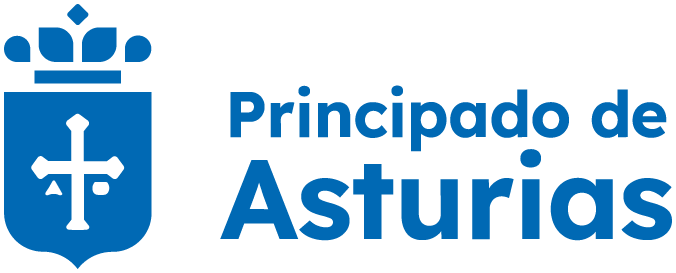 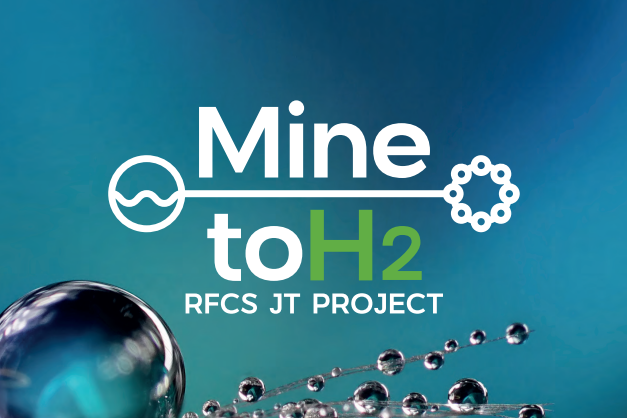 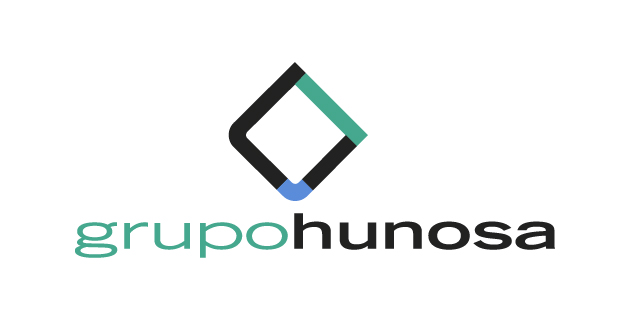 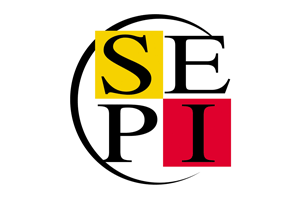 Yago Somoano RodríguezDEPARTAMENTO INNOVACIÓN. HUNOSA
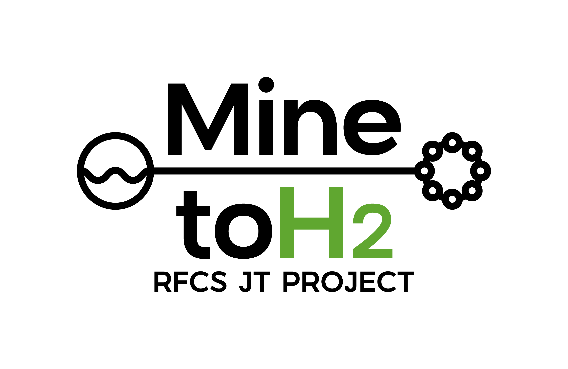 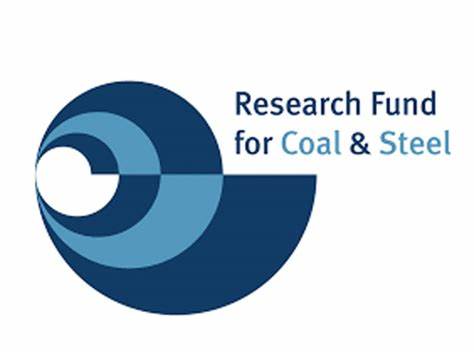 MINE-TO-H2Repurposing a former coal mine: Green hydrogenfor the transport sector using the circular economyand coupled with the heating sector
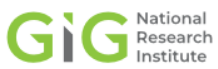 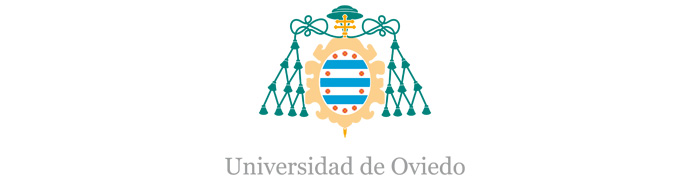 Call: RFCS-2023-JTInstrument: PDRStart date: 01/04/2024End date: 30/09/2028
Budget: 18 052 926 €
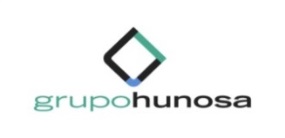 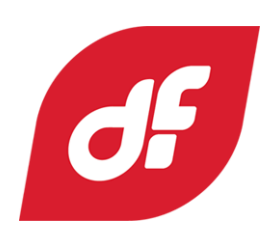 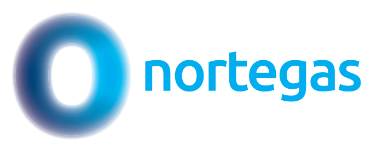 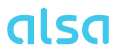 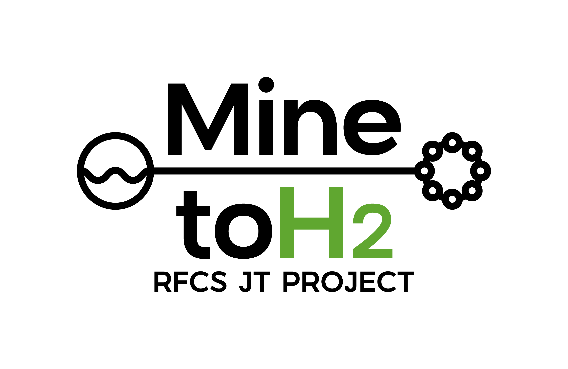 Descripción general
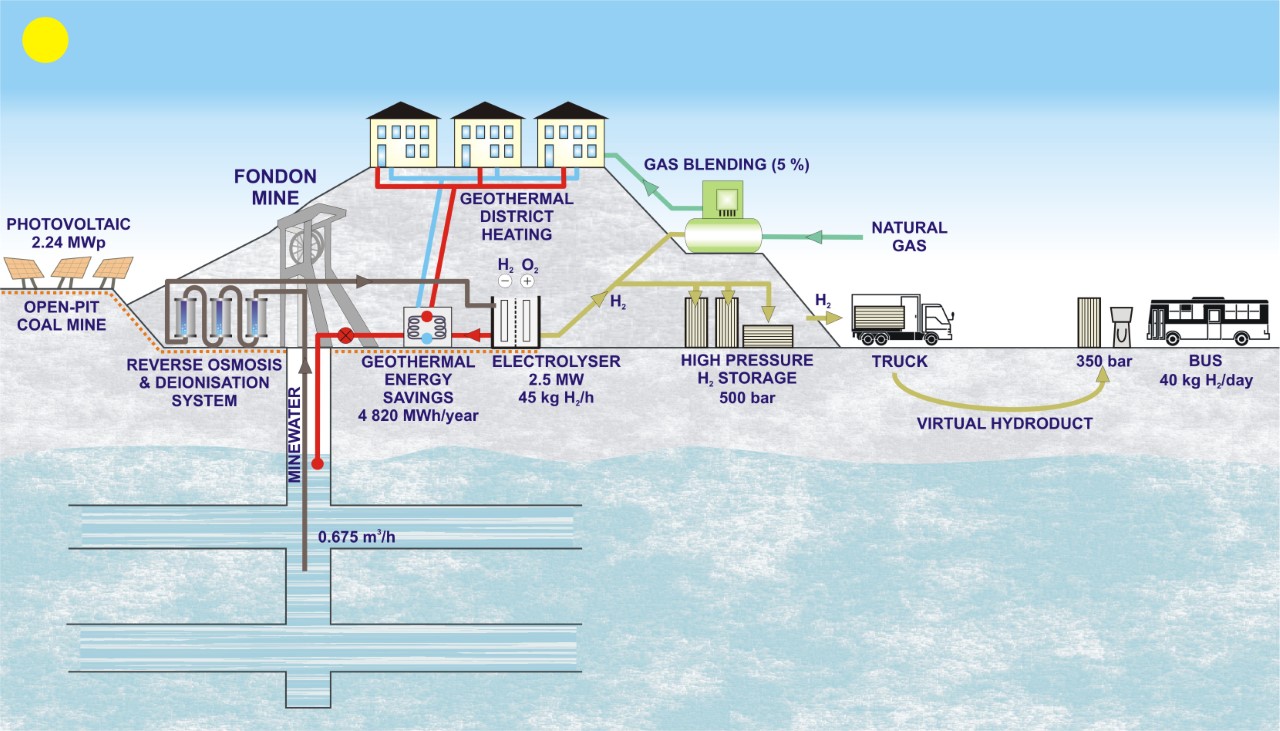 Uso de agua de mina.
Energía renovable (FV 2,2 MWp + PPA)
Electrólisis 2,5 MW
Recuperación de calor
Inyección de H2 en la red de gas natural
Compresión, almacenamiento y transporte
Estación de carga en Oviedo. Puesta en servicio de 2 autobuses (FCEV y HICEV)
Formación y reciclaje de antiguos mineros del carbón.
Estudio de replicabilidad para otras comarcas mineras europeas
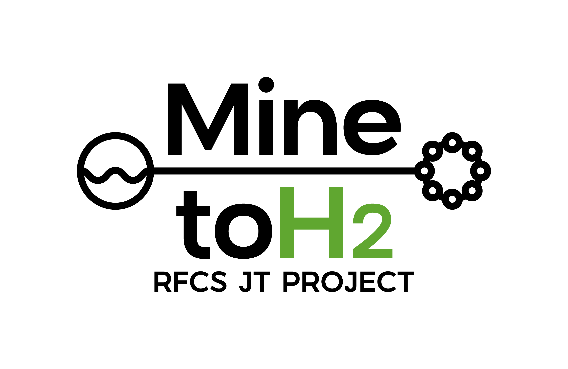 Fortalezas/debilidades del proyecto
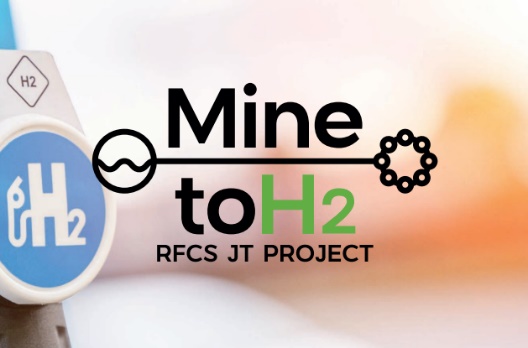 HUNOSA dispone en sus pozos de suelo industrial en desuso.
Este suelo industrial dispone de infraestructuras como suministro eléctrico, bombeos de agua de mina, etc.
El tamaño del proyecto te permite “quizás” equivocarte con la tecnología.
Los socios involucrados en el proyecto son un referente en el sector: DF como epecista, Hyren como inversor en nuevos proyectos, ALSA en el sector de transporte de pasajeros, Universidad de Oviedo, GIG y FAEN, como expertos en proyectos similares.
El proyecto operará los primeros autobuses intercity FCEV y FICEV.
El proyectos podrá suministrar H2 a industrias próximas que ya consumen H2 gris.
El Proyecto necesitará agregar demanda al precio adecuado.
Retos tecnológicos
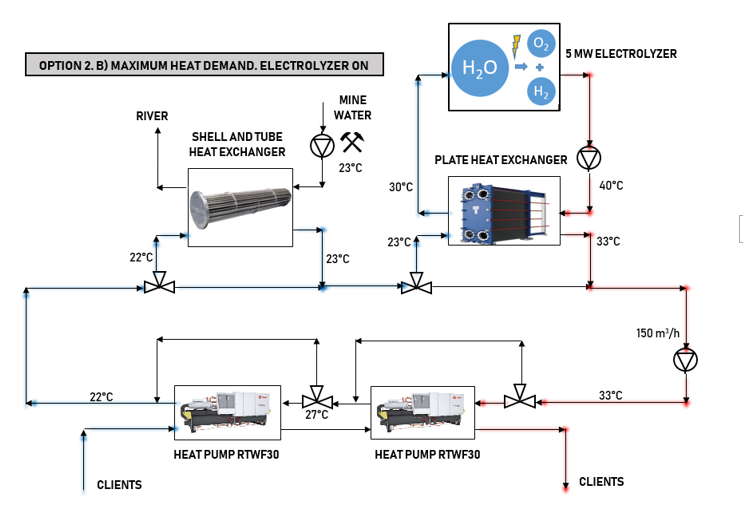 1) RECUPERACIÓN CALOR
PEM temperaturas refrigeración 30-40°.
Eficiencia; a) electrolisis  BT 65-75%
		b) enfriadoras agua-agua
Integración del calor en los District Heating
27%
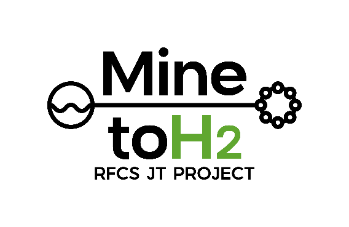 Retos tecnológicos
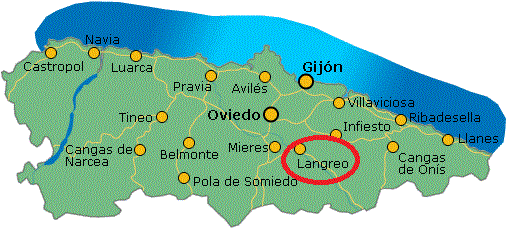 4. MOVILIDAD VERDE:
Autobuses
Intercity
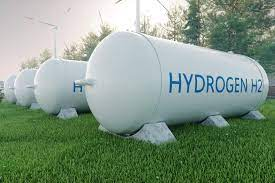 2. ALMACENAMIENTO H2
500 bar
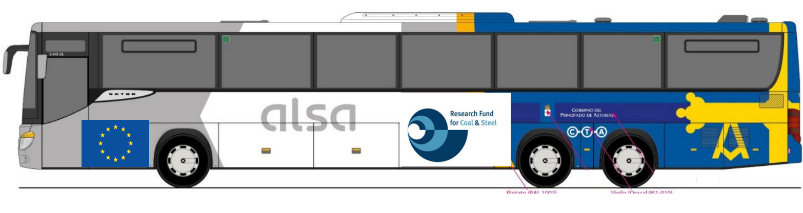 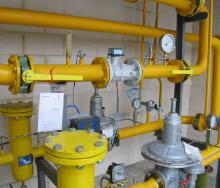 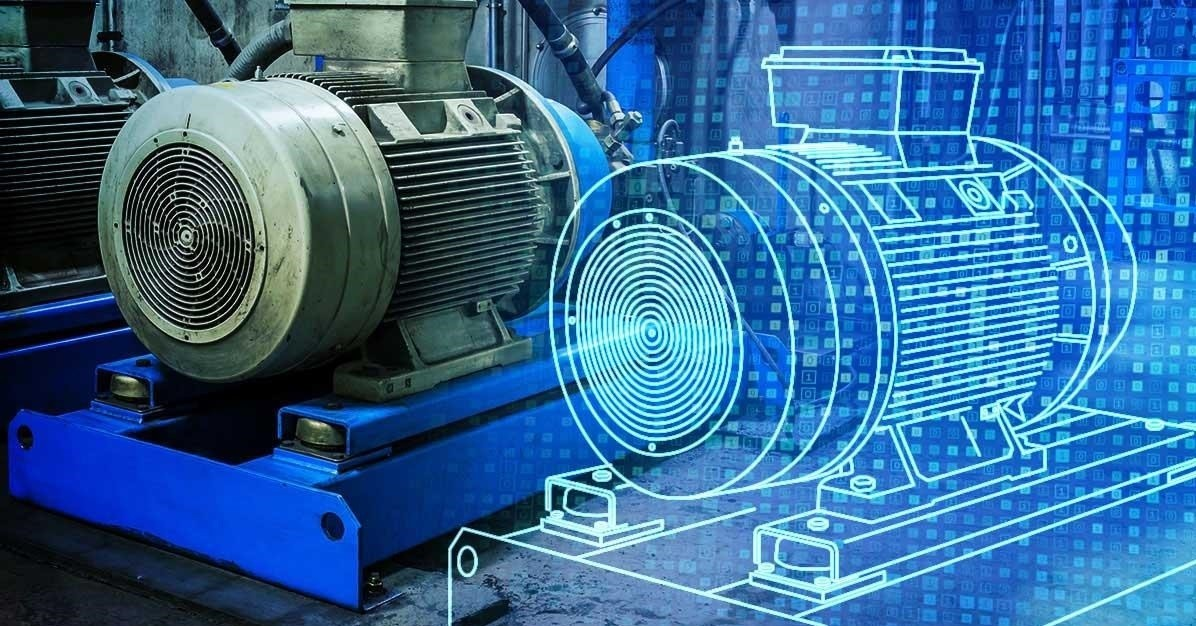 5. BLENDING
Testing
Límites ¿?
3. GEMELO DIGITAL
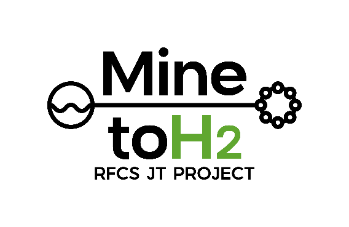 Importancia para HUNOSA
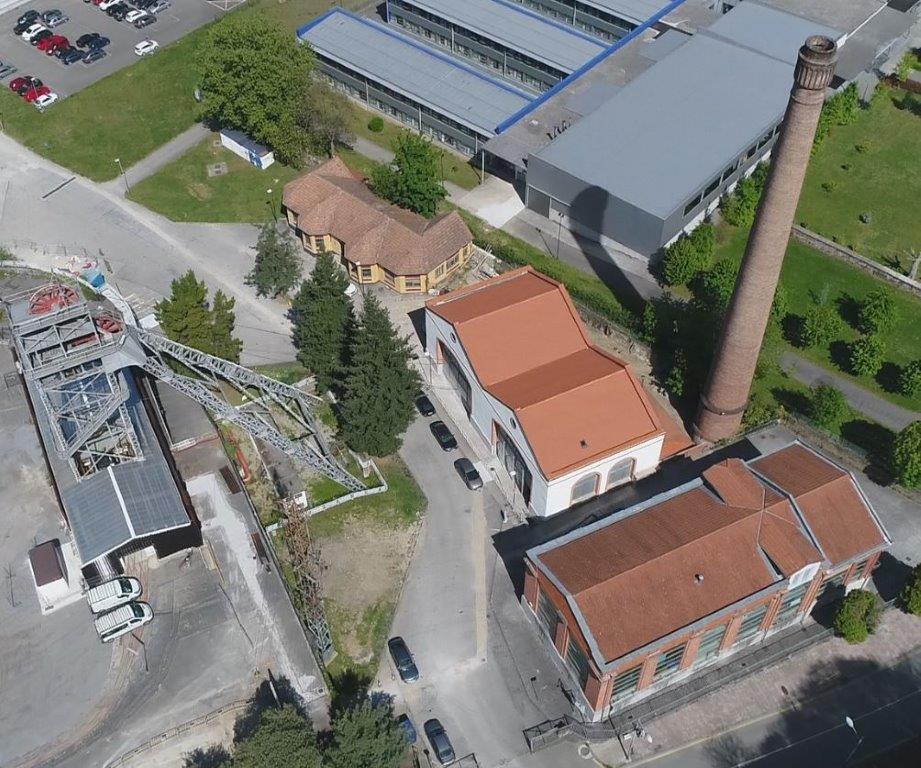 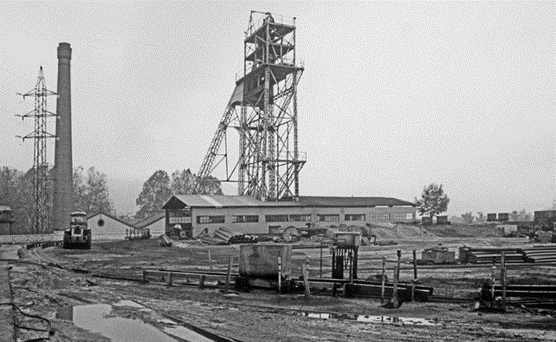 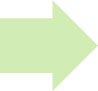 Pozo Minero  Planta Industrial
Mina Cielo Abierto   Planta Fotovoltaica
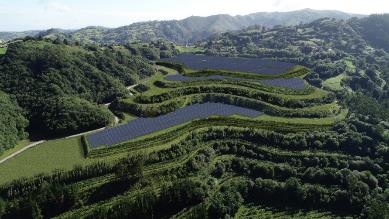 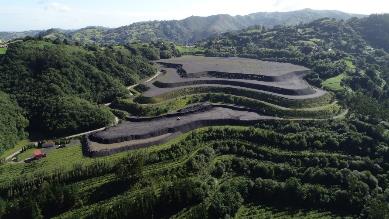 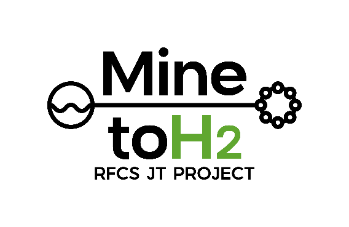 UTILIZACIÓN RECURSO
RESTAURACIÓN
Importancia para HUNOSA
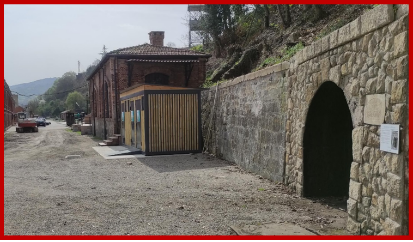 Bocamina La Nalona (antigua mina de montaña)
Plaza Pozo Fondón
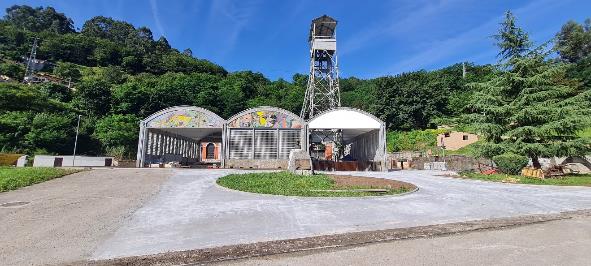 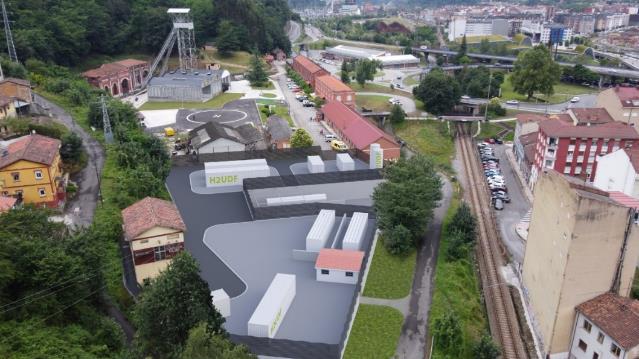 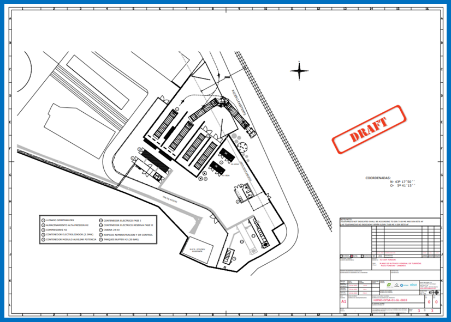 Comunicación y difusión
Llegar a múltiples audiencias: empresas mineras del carbón, EURACOAL, UNECE y asociaciones relacionadas con H2.
Herramientas: sitio web amigable, boletines anuales, vídeos promocionales, presentaciones en foros relevantes, publicaciones, etc.
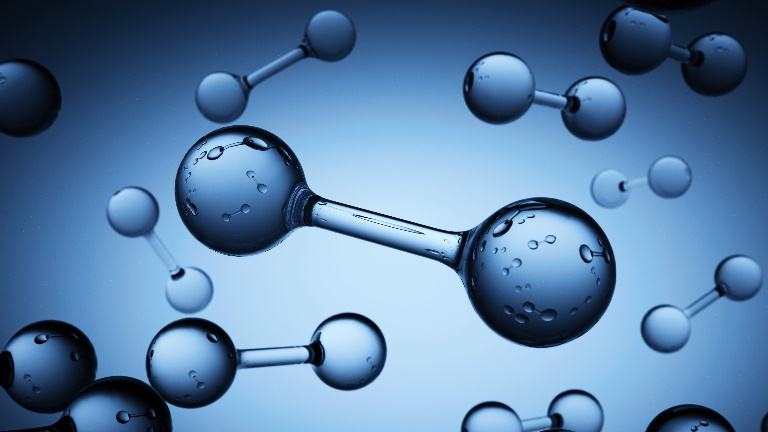 Evaluación comparativa de las empresas mineras del carbón analizando la viabilidad de construir plantas de hidrógeno verde para someterlas a su reutilización.
Formación de los directivos de las minas de carbón sobre este plan empresarial.
Nuevos pasos una vez finalizado el proyecto: retroalimentar la elaboración de nuevas políticas, aumentar la producción si es factible, etc.
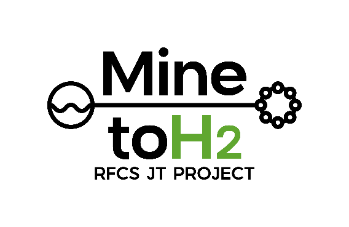 Sinergias con posibles futuros proyectos
Transformación Central Térmica La Pereda (50 Mwe)
Futura emisión de CO2 biogénico
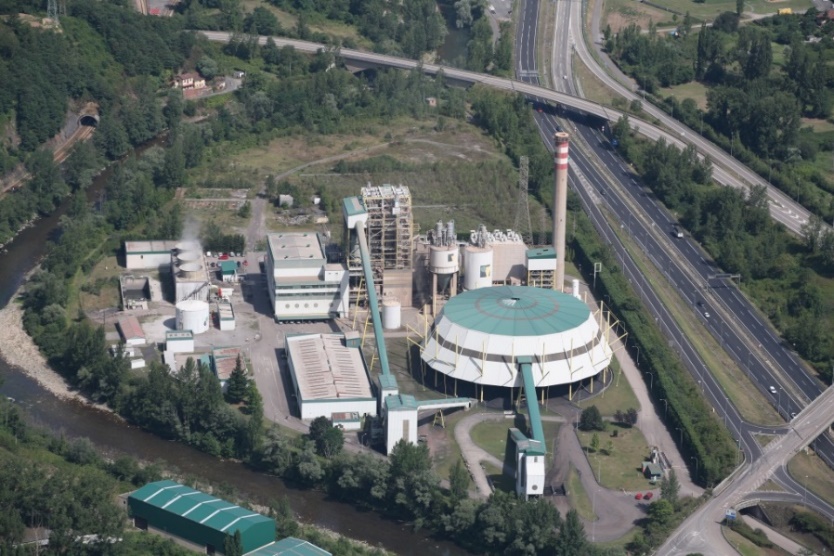 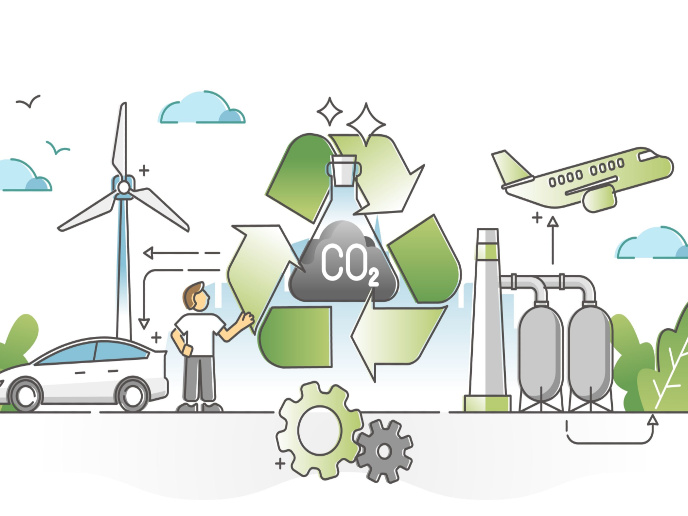 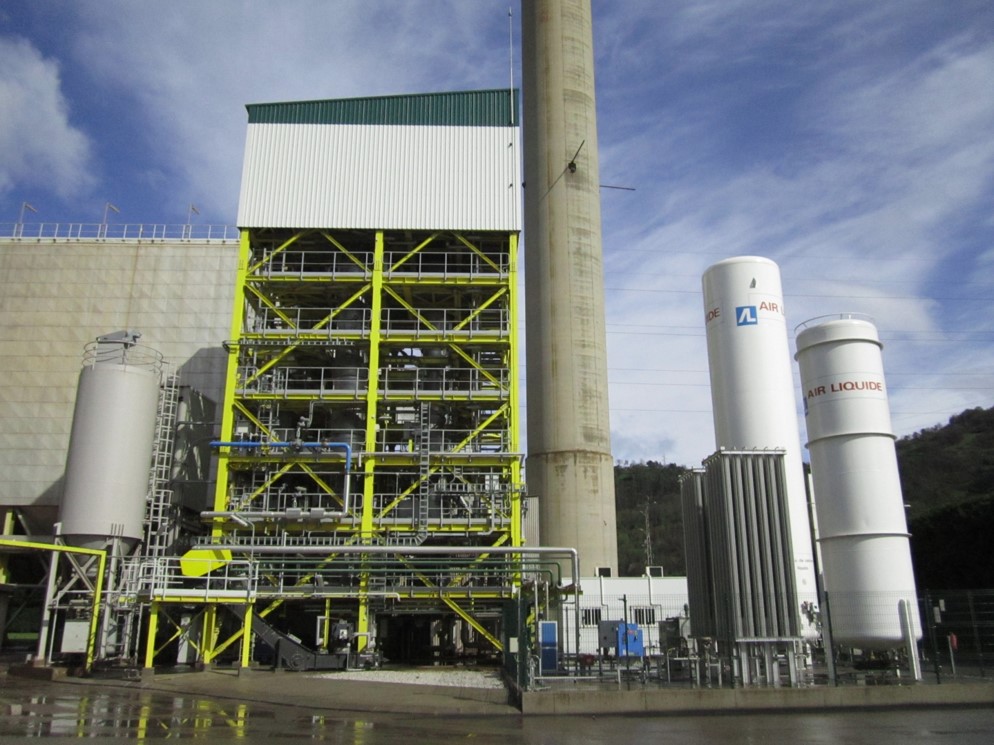 Planta de captura CO2 La Pereda 1,7 MWt
Proyecto CaLby2030 – tecnología Calcium Looping
Escalabilidad de la planta
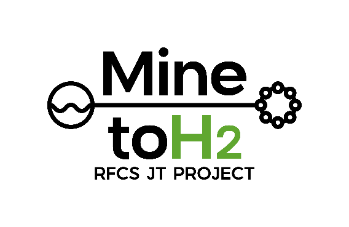 Muchas gracias por su atención
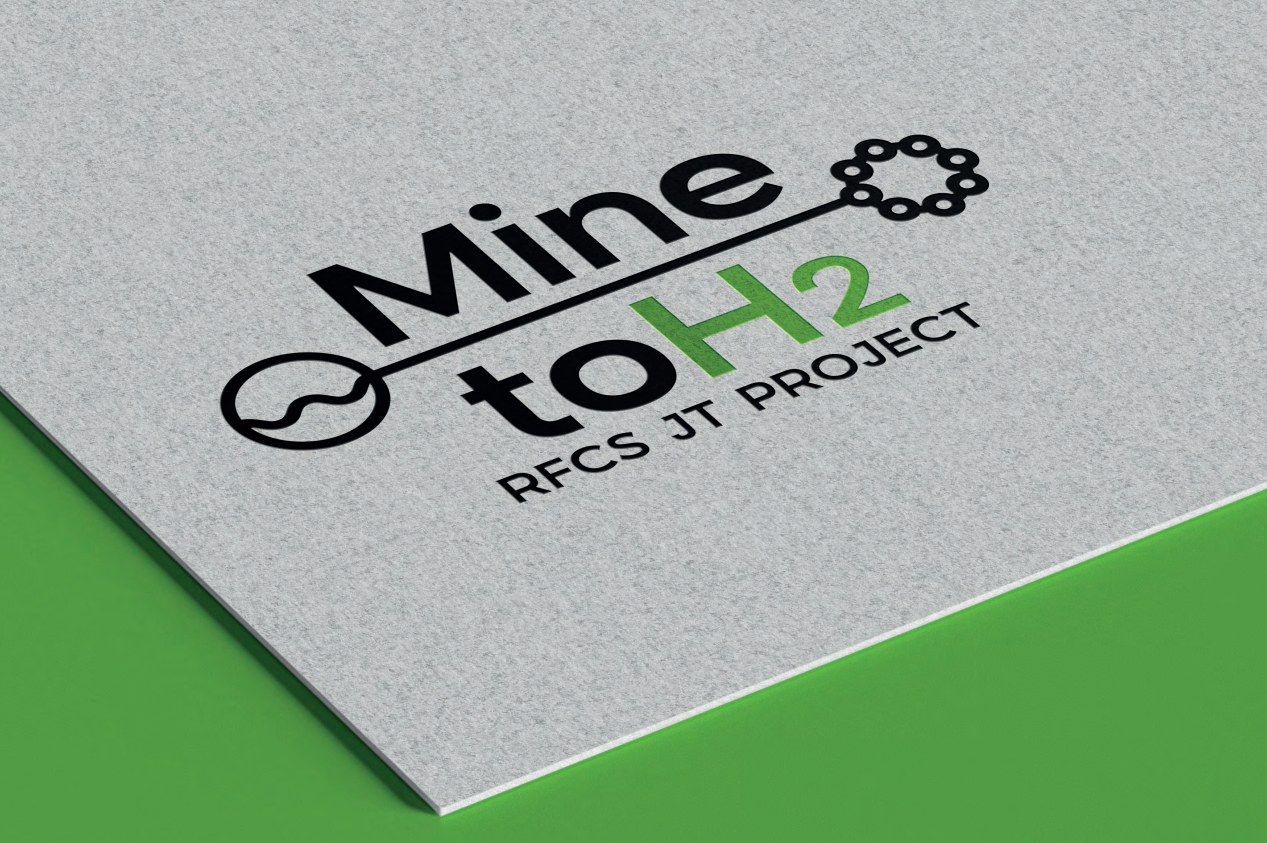 www.minetoh2project.eu
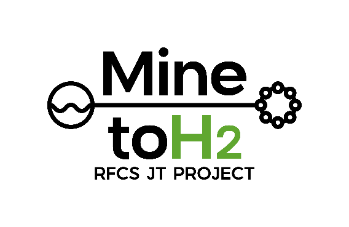